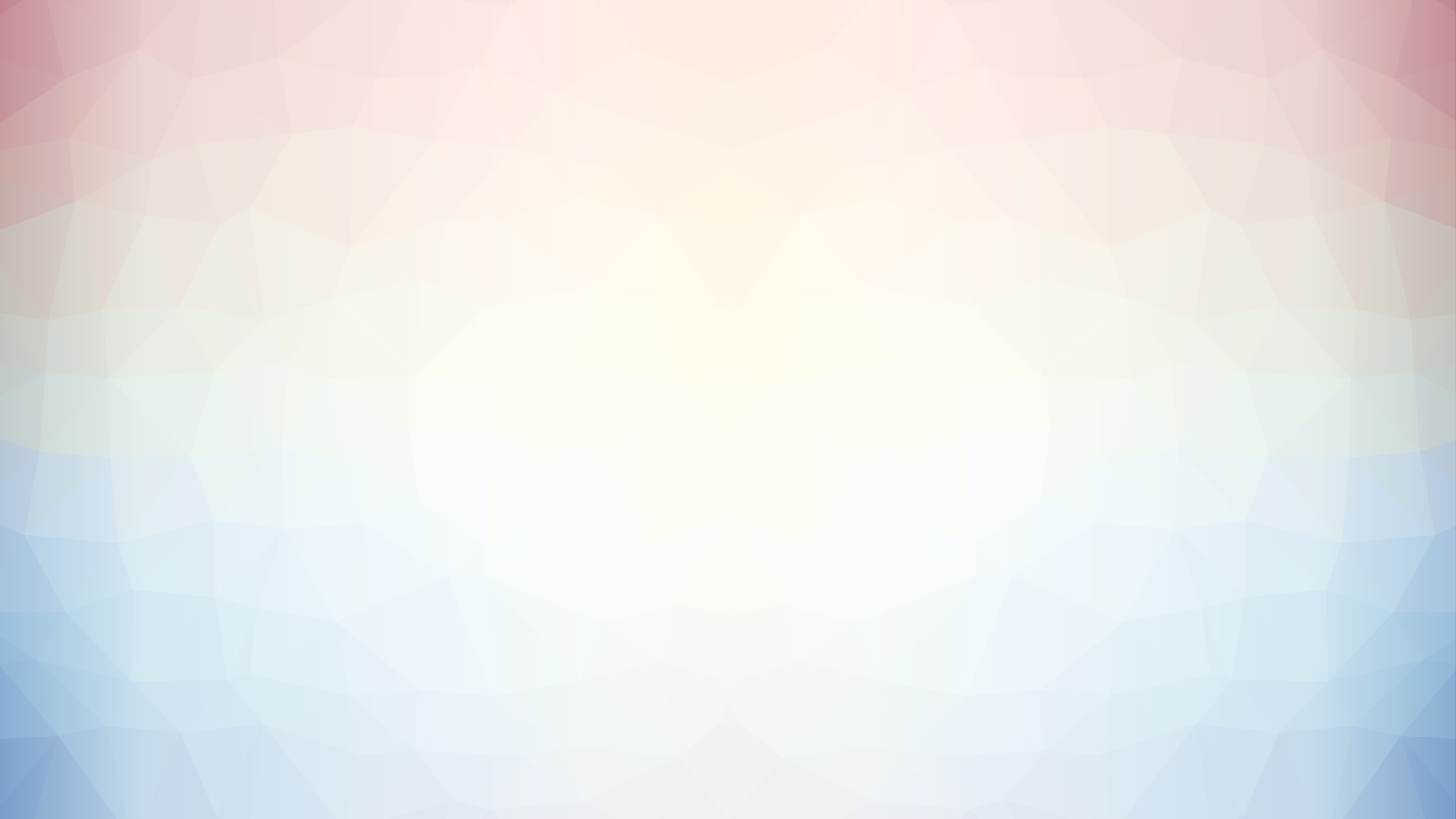 ПОЯВЛЕНИЕ И РАЗВИТИЕ ЧЕЛОВЕКА НА ЗЕМЛЕ.
Цель: Формировать представление о возникновении и развитии человечества.
Задачи:
1.Познакомить с внешним обликом и бытом первобытного человека.
2.Познакомить с достижениями первобытного человека: овладение речью, умением добывать огонь, изготовление орудий труда, охоты, наскальная живопись.
3.Развивать творческое мышление, воображение, фантазию.
4.Способствовать развитию познавательных интересов.
5.Воспитывать интерес к истории, уважение к предкам.
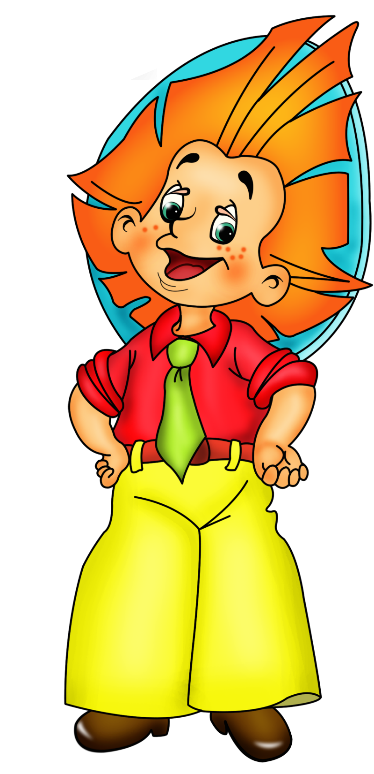 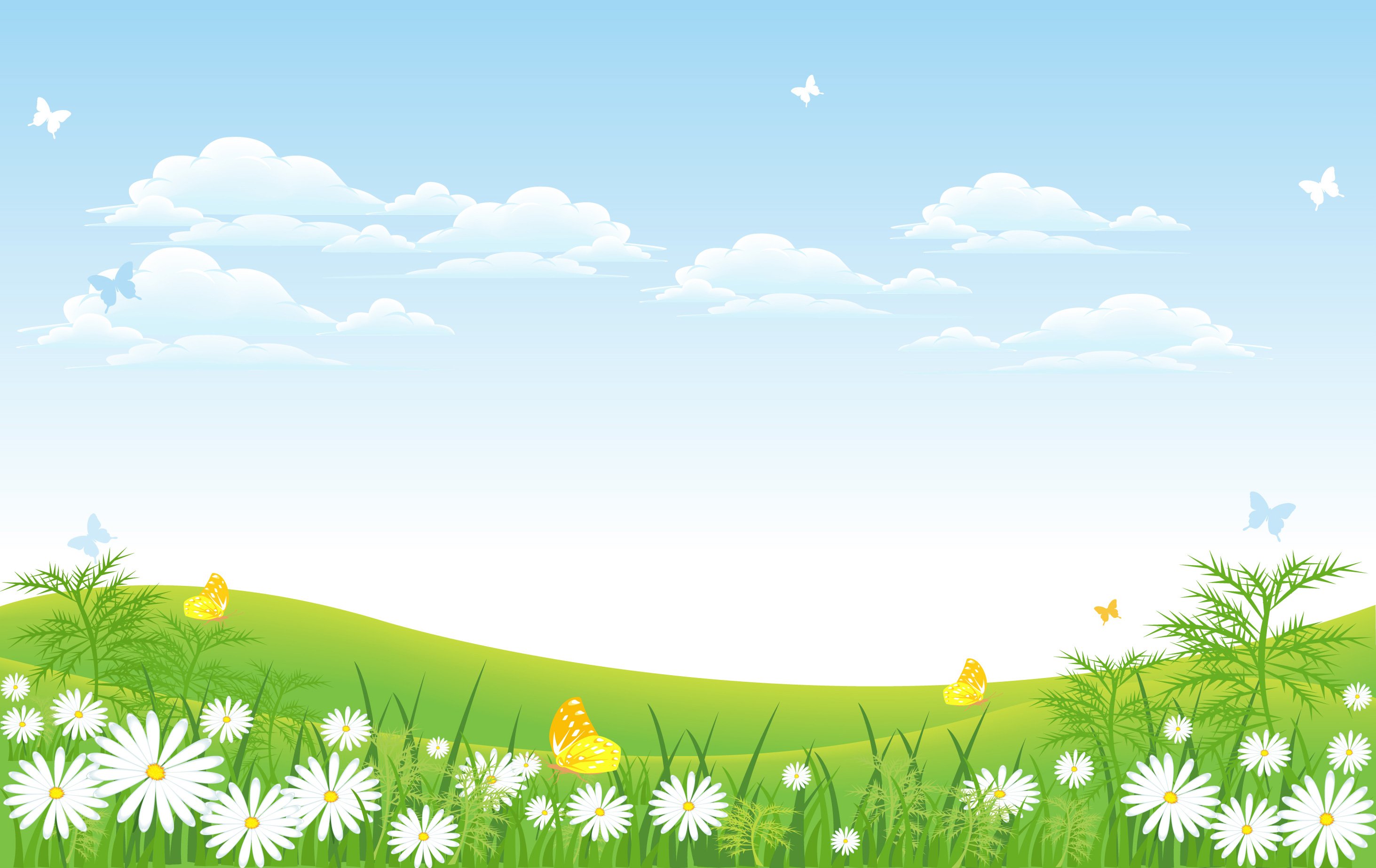 Сегодня мы узнаем все о древних людях и вместе с Незнайкой совершим путешествие в далекое прошлое.
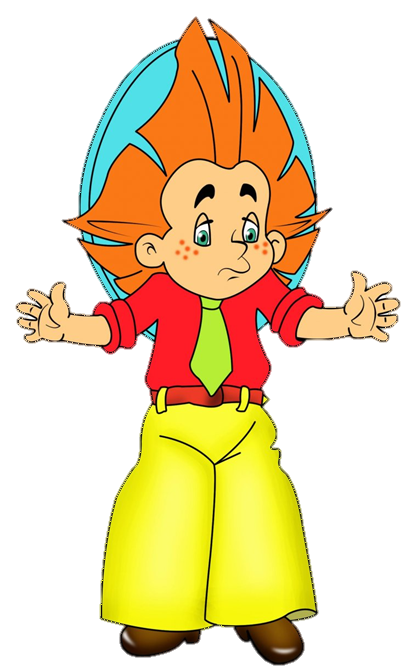 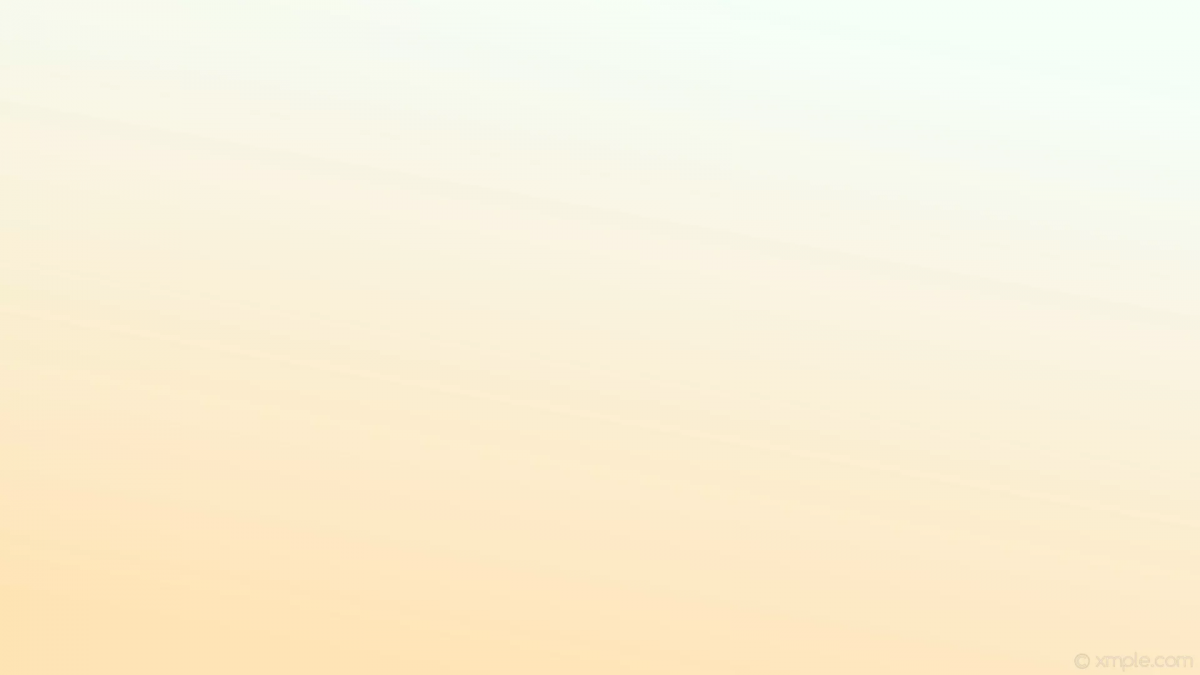 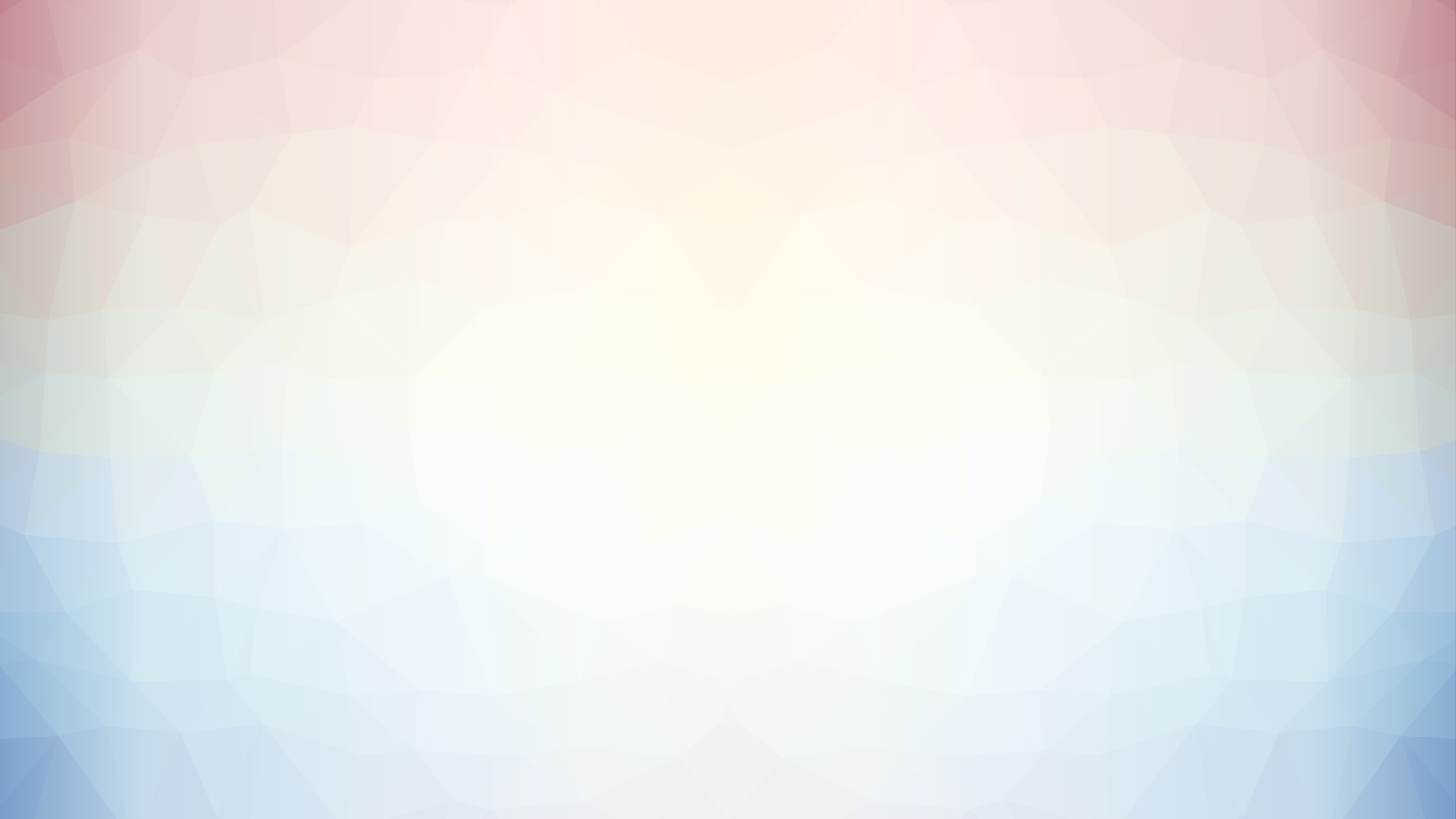 На кого похожи древние люди?
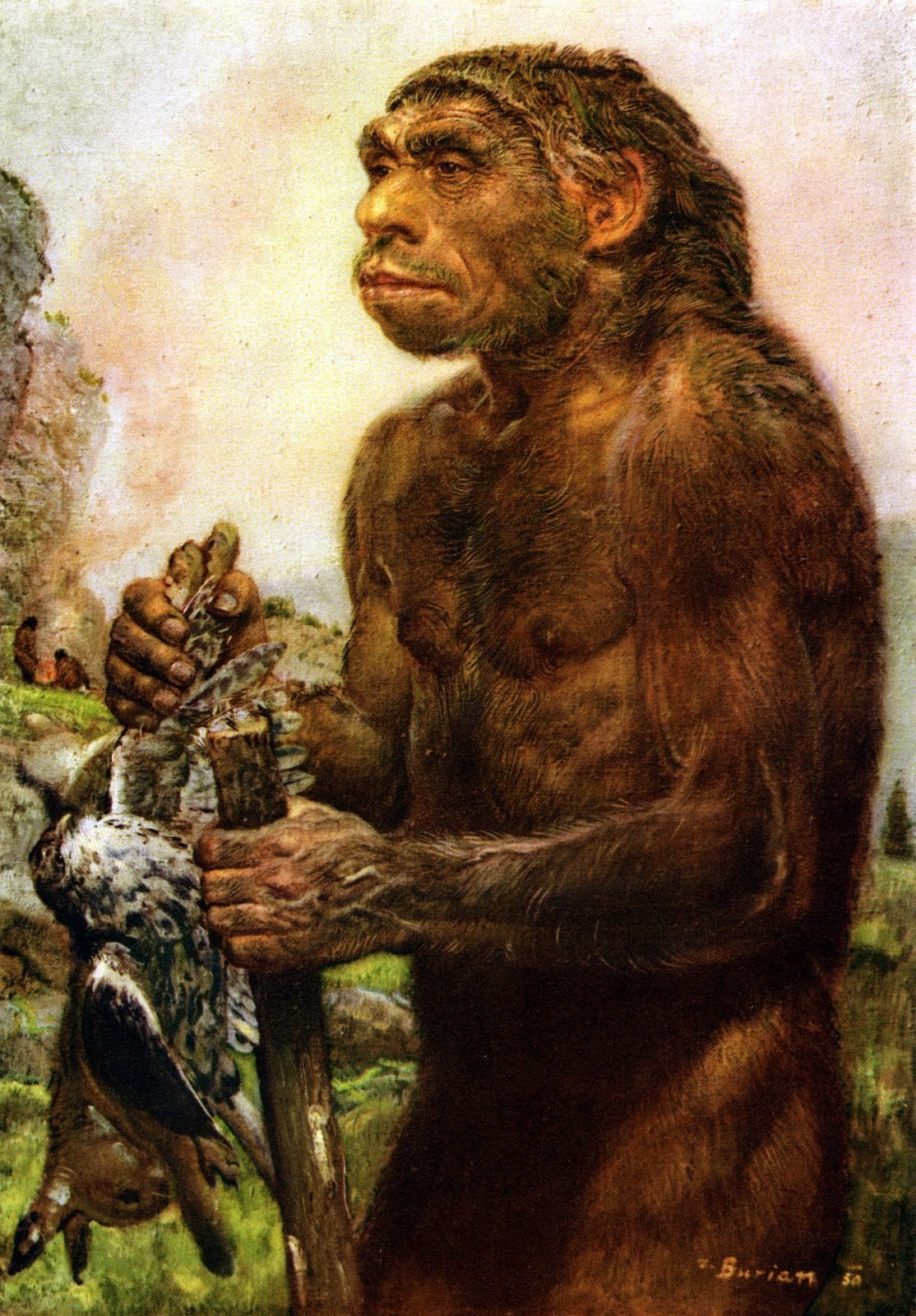 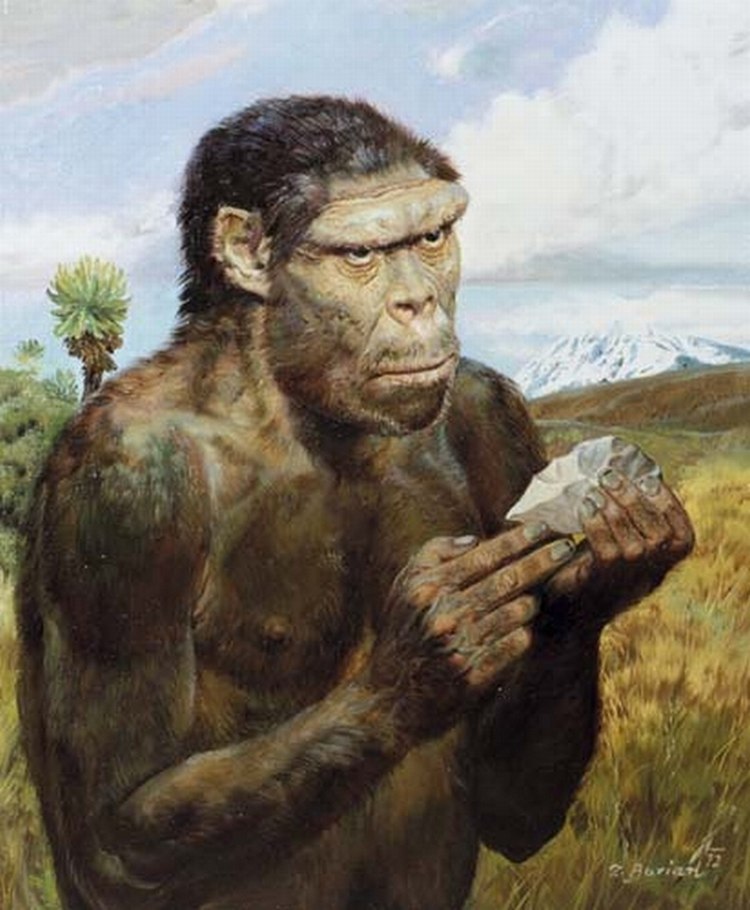 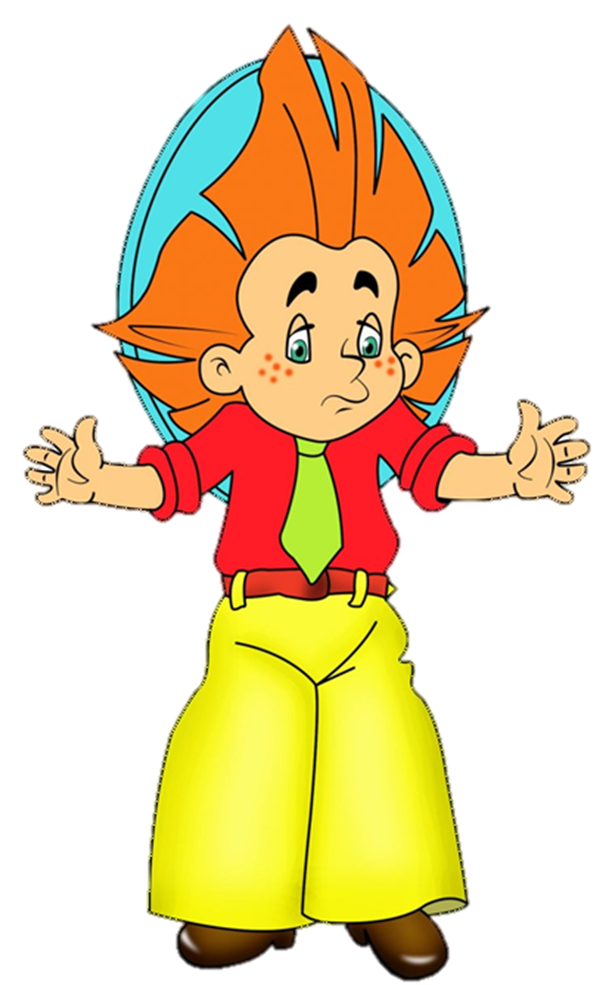 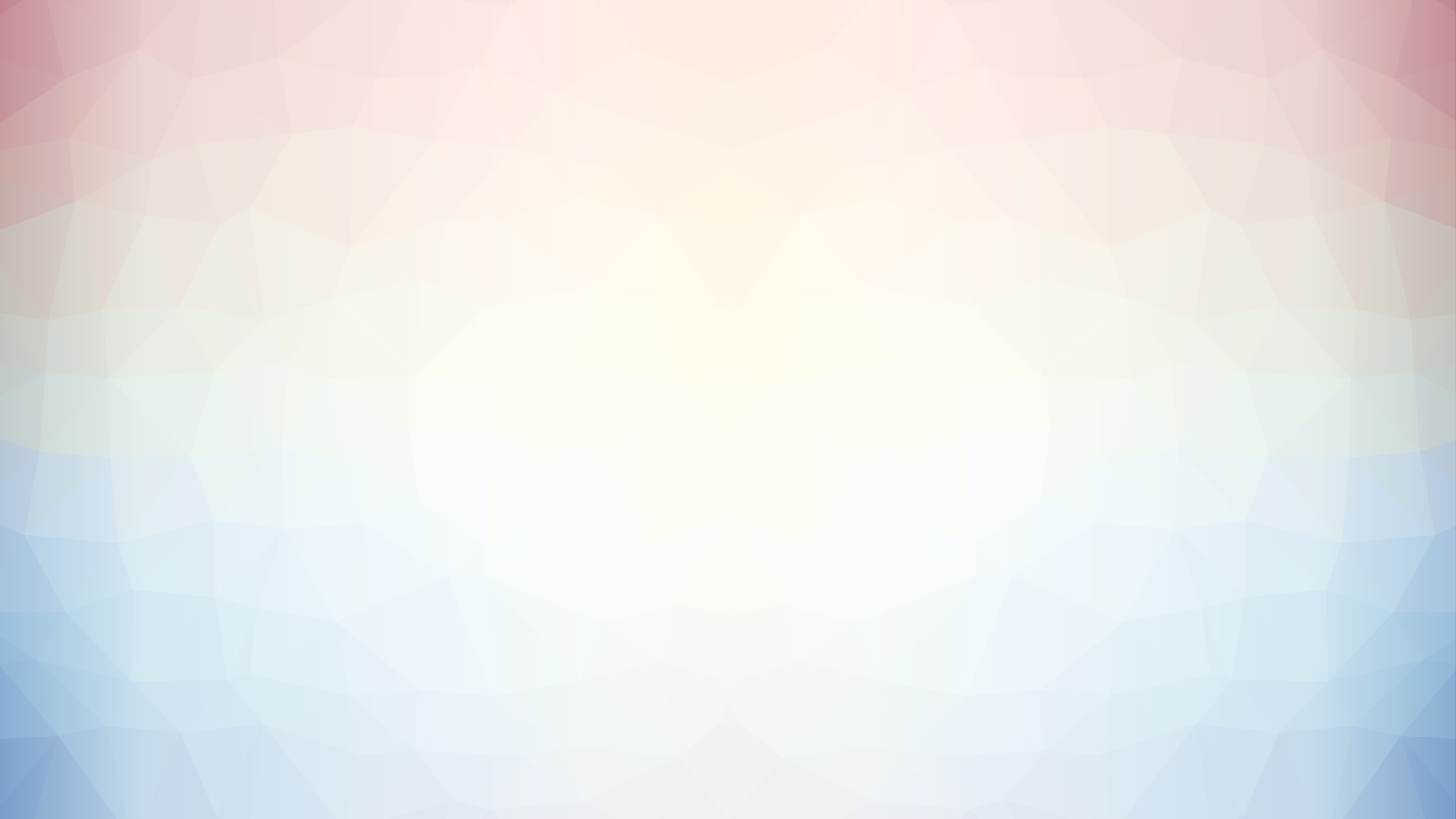 Во что был одет древний человек?
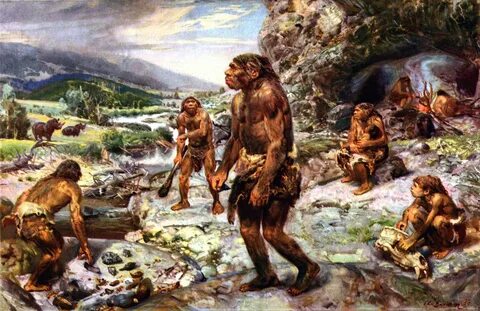 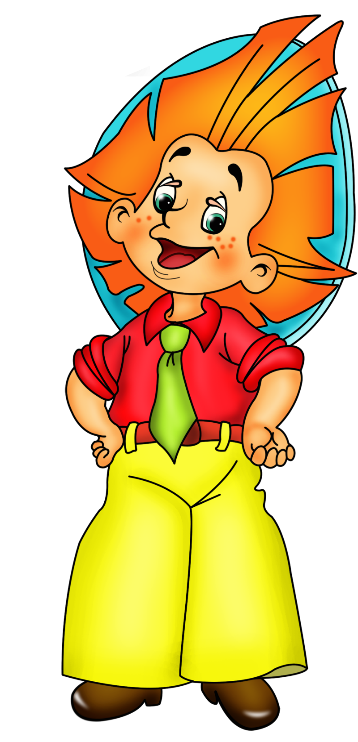 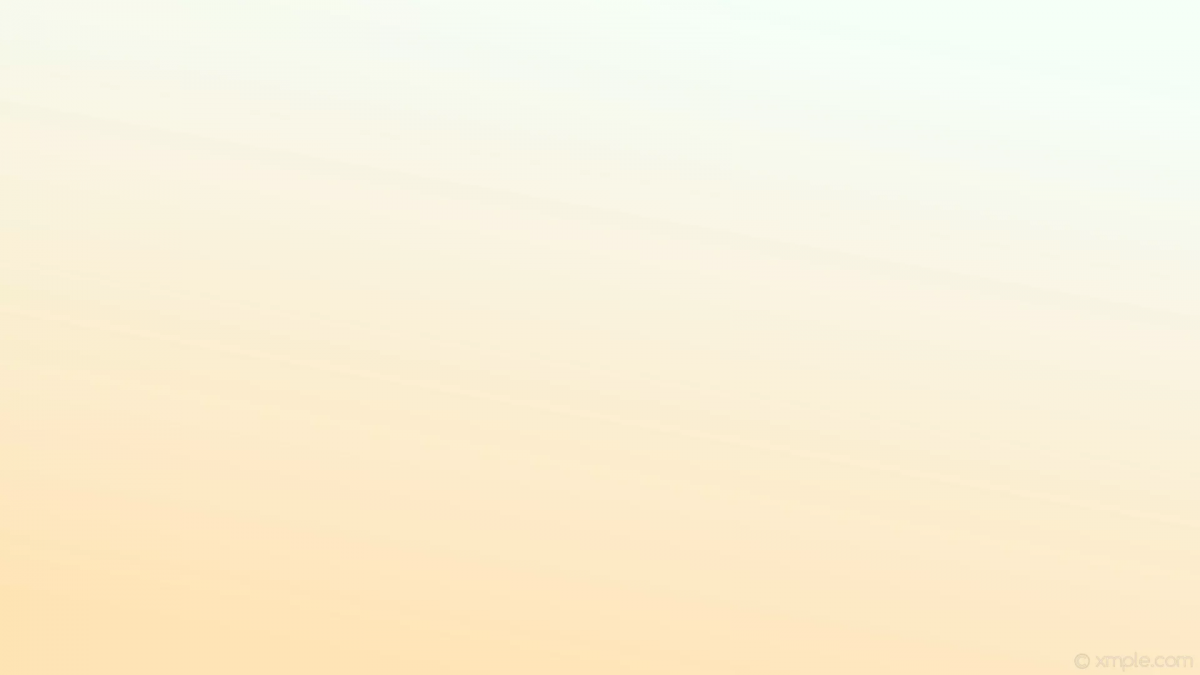 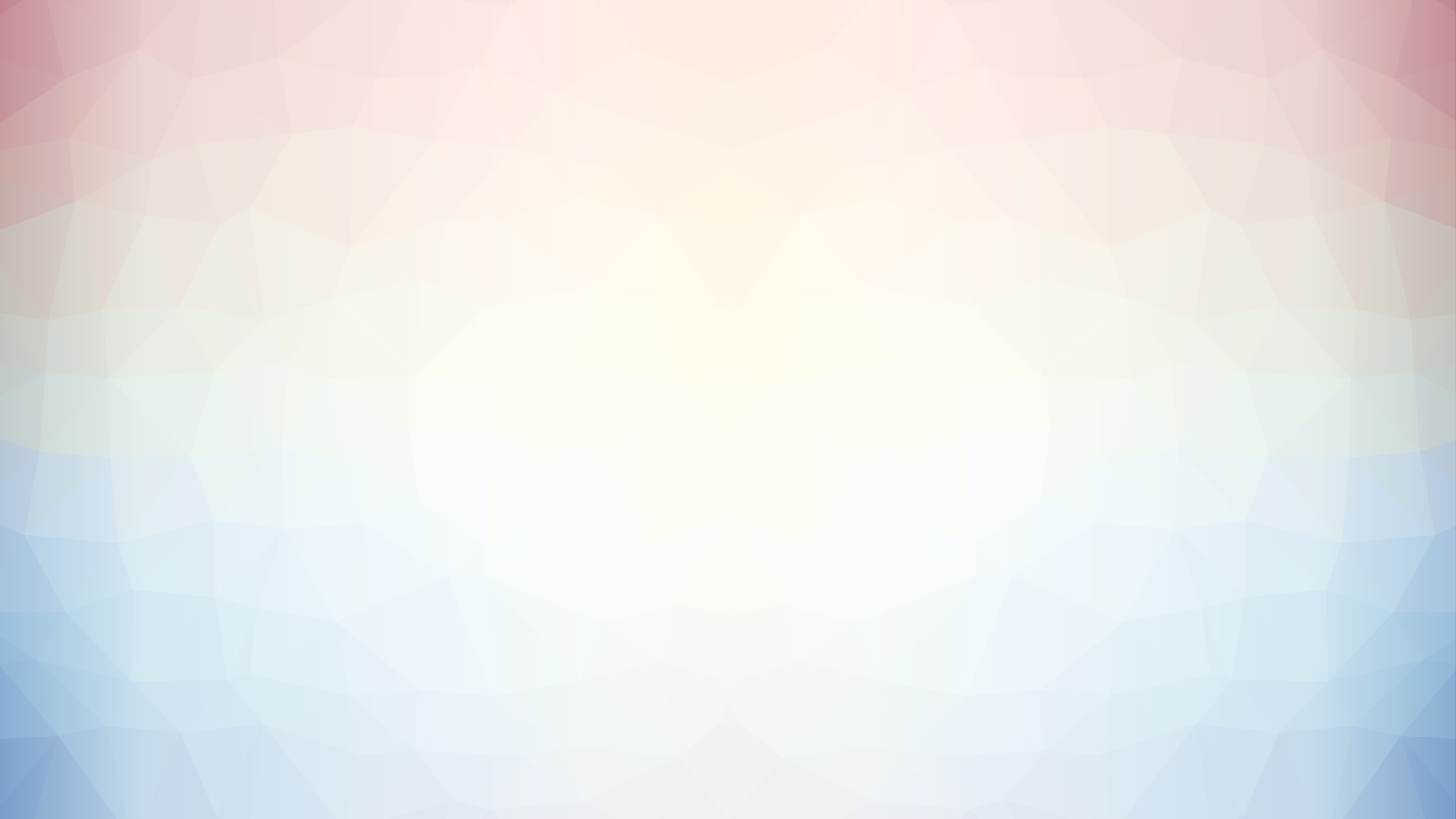 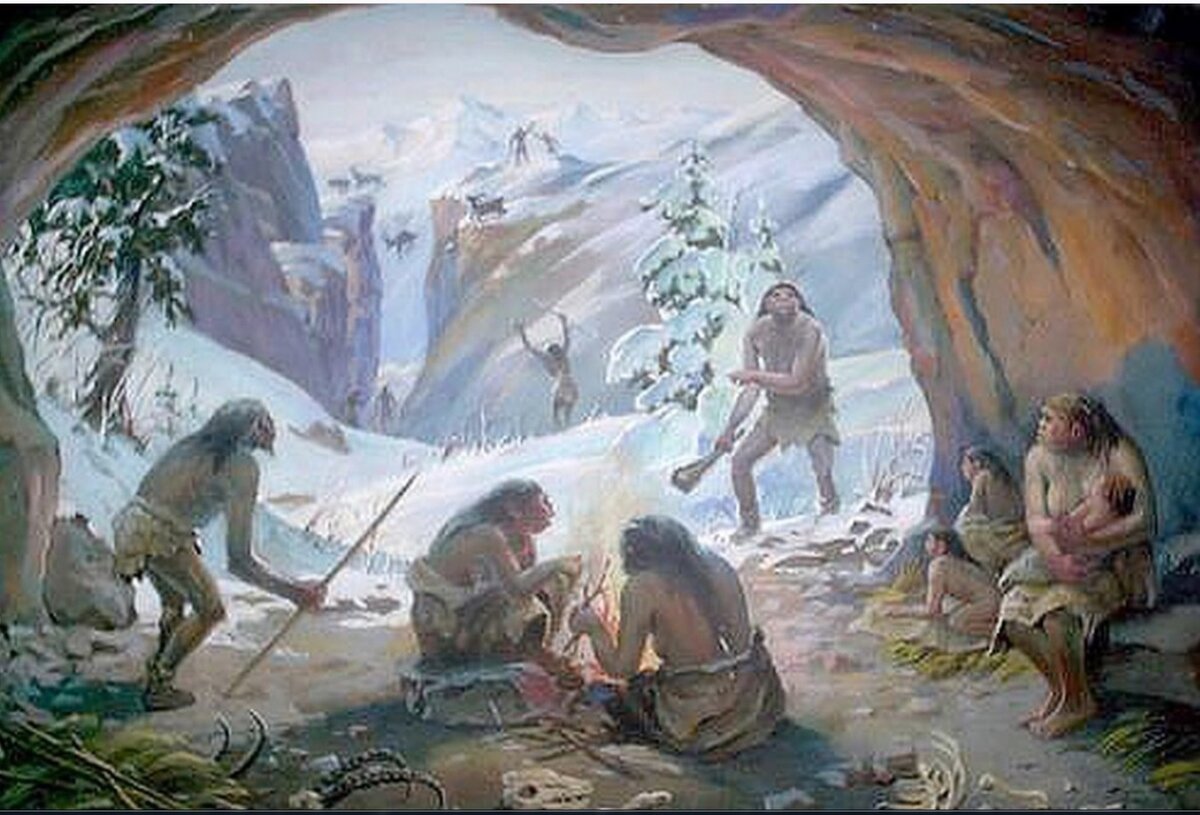 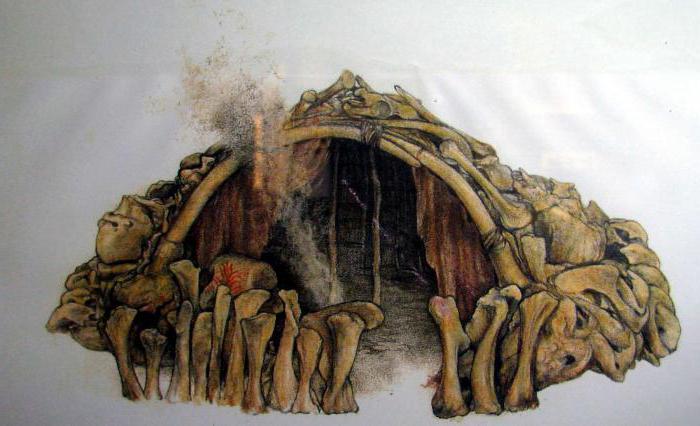 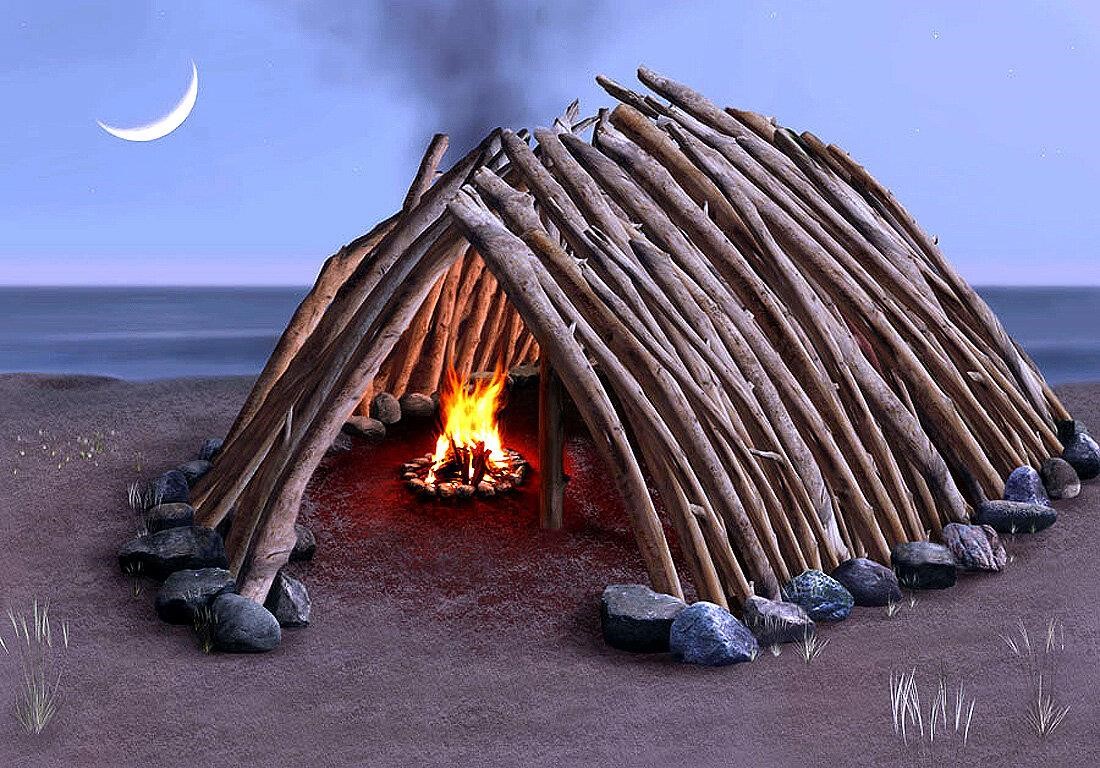 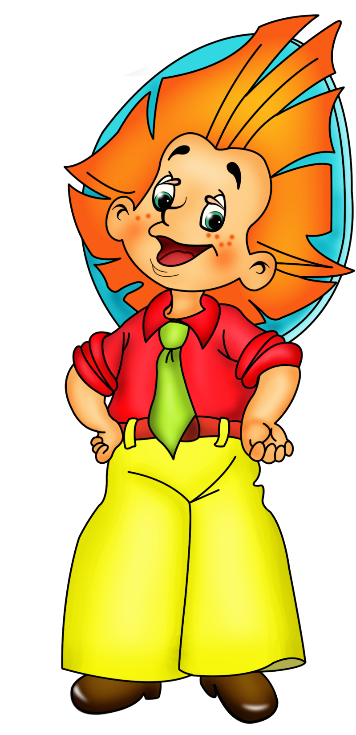 Как вы думаете, где древние люди могли укрыться от непогоды? Где они жили?
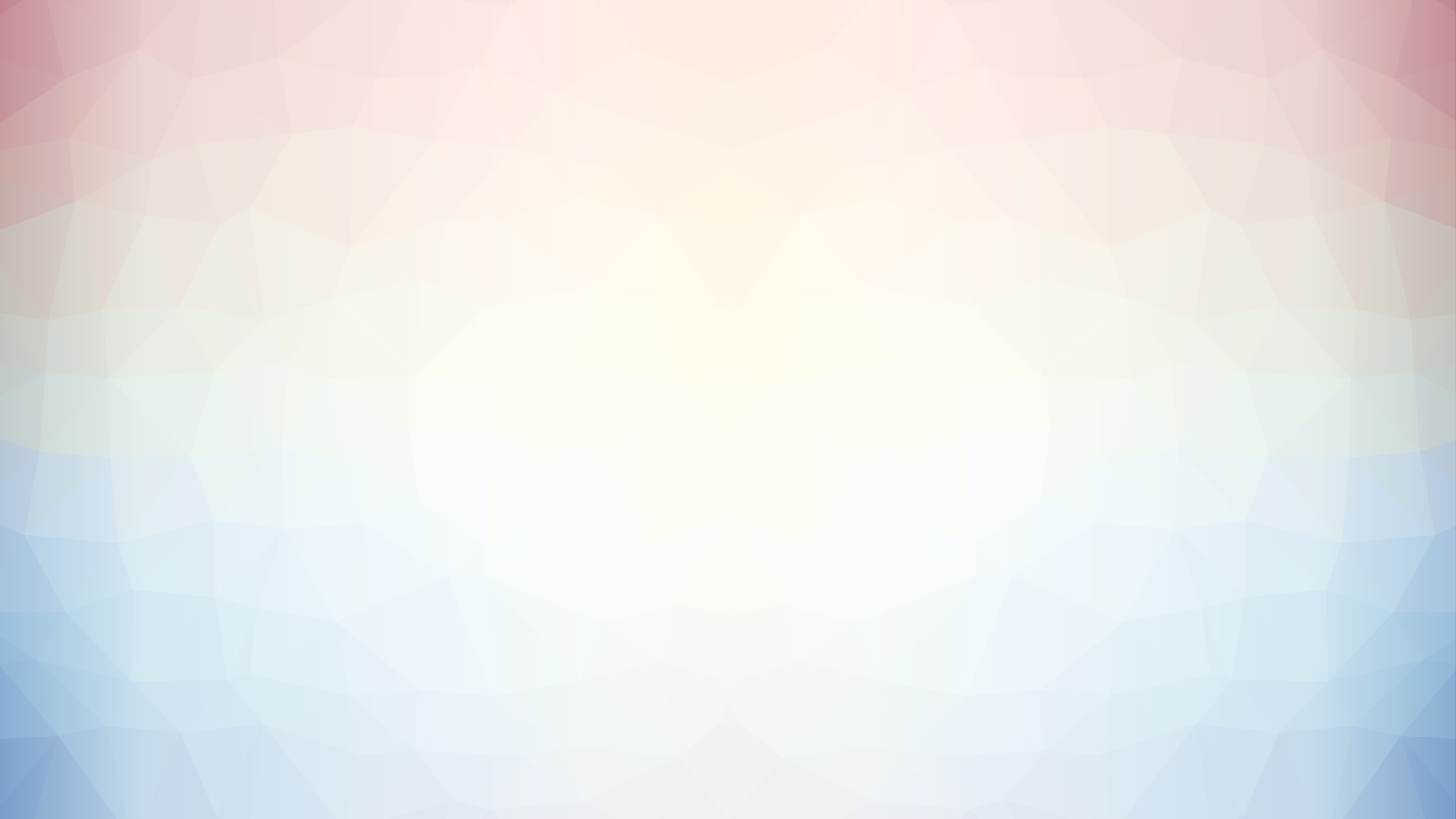 Человек – единственное создание укротившее огонь. Людям пришлось побороть свой страх перед стихией.
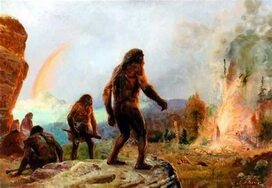 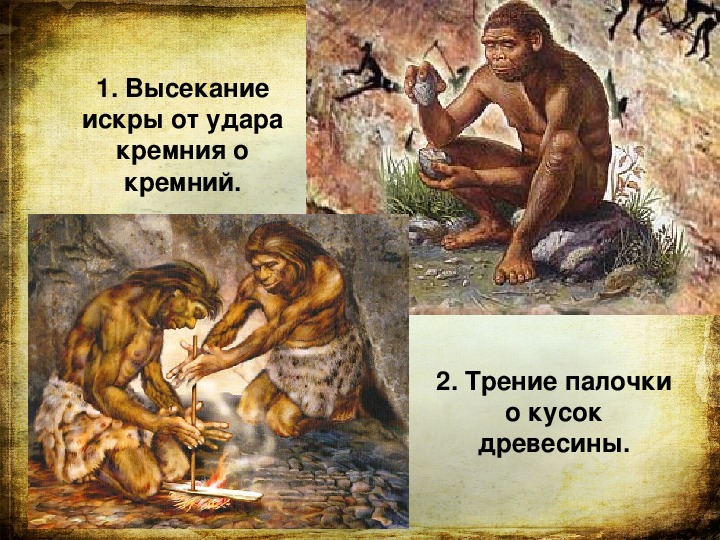 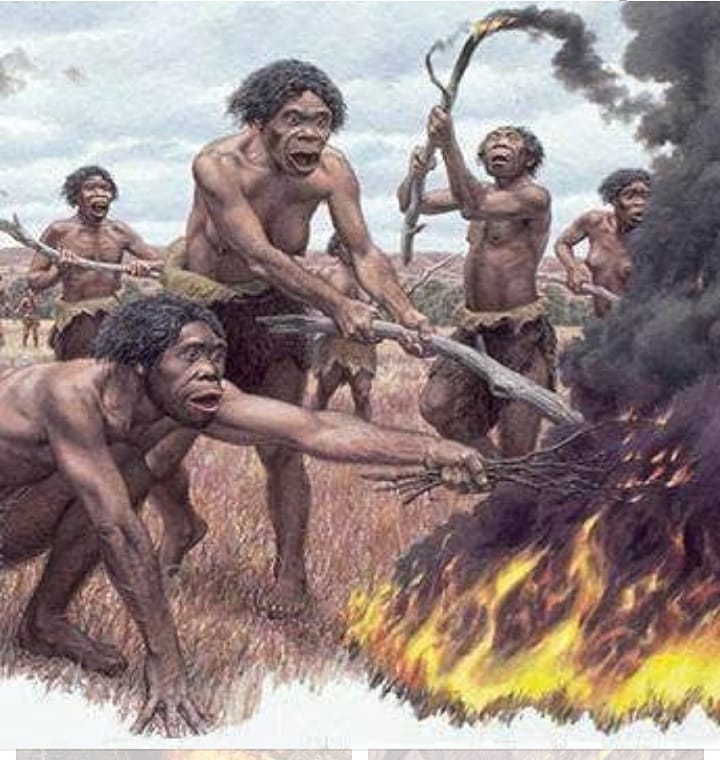 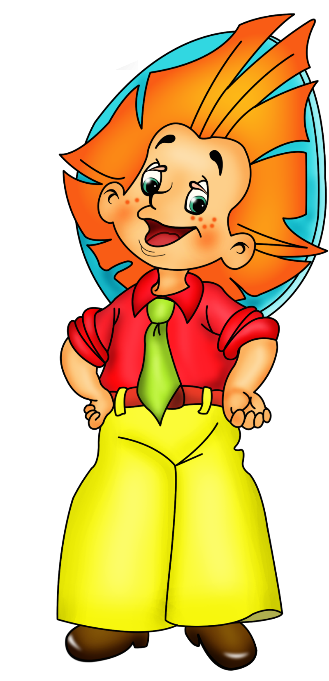 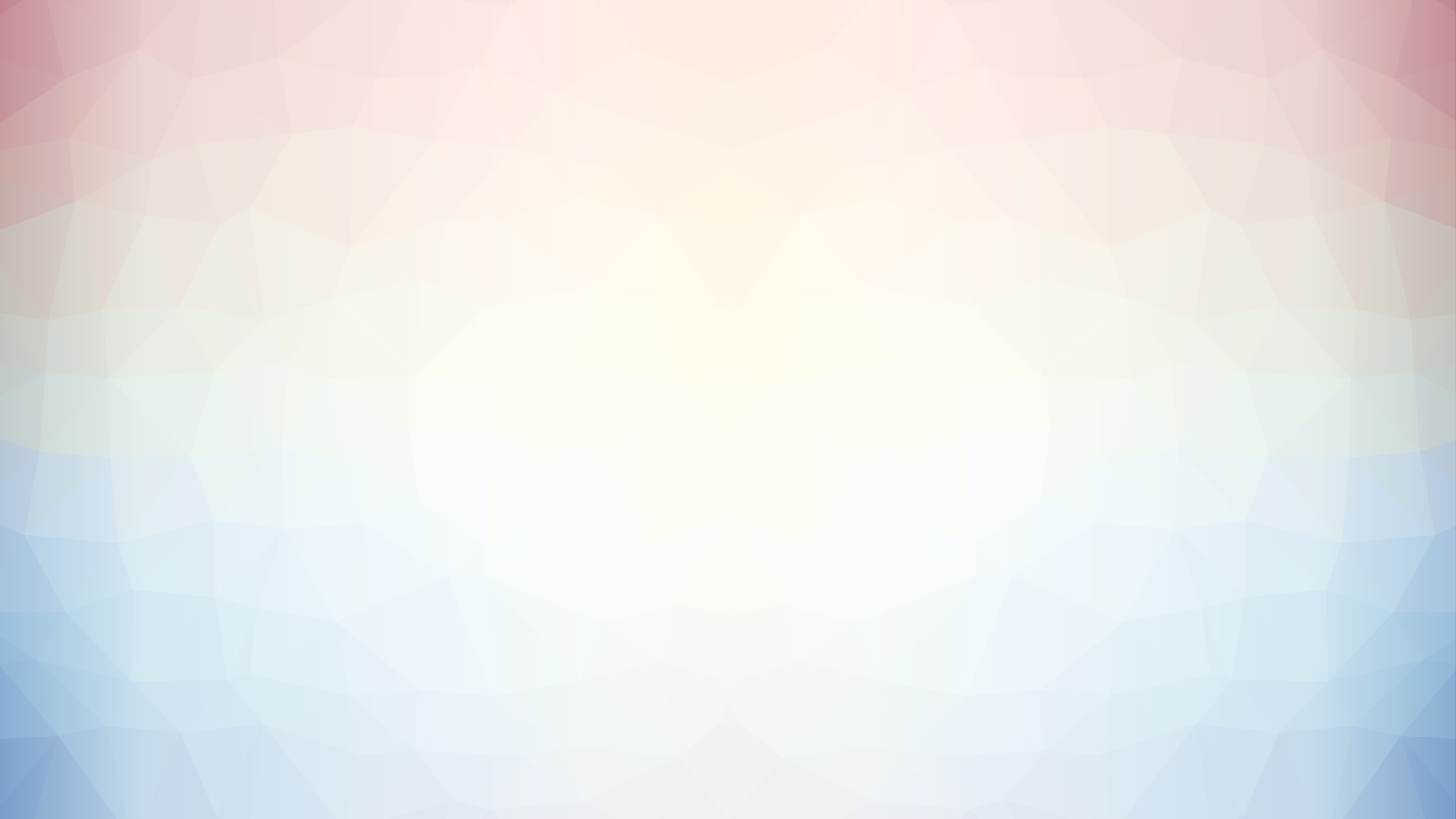 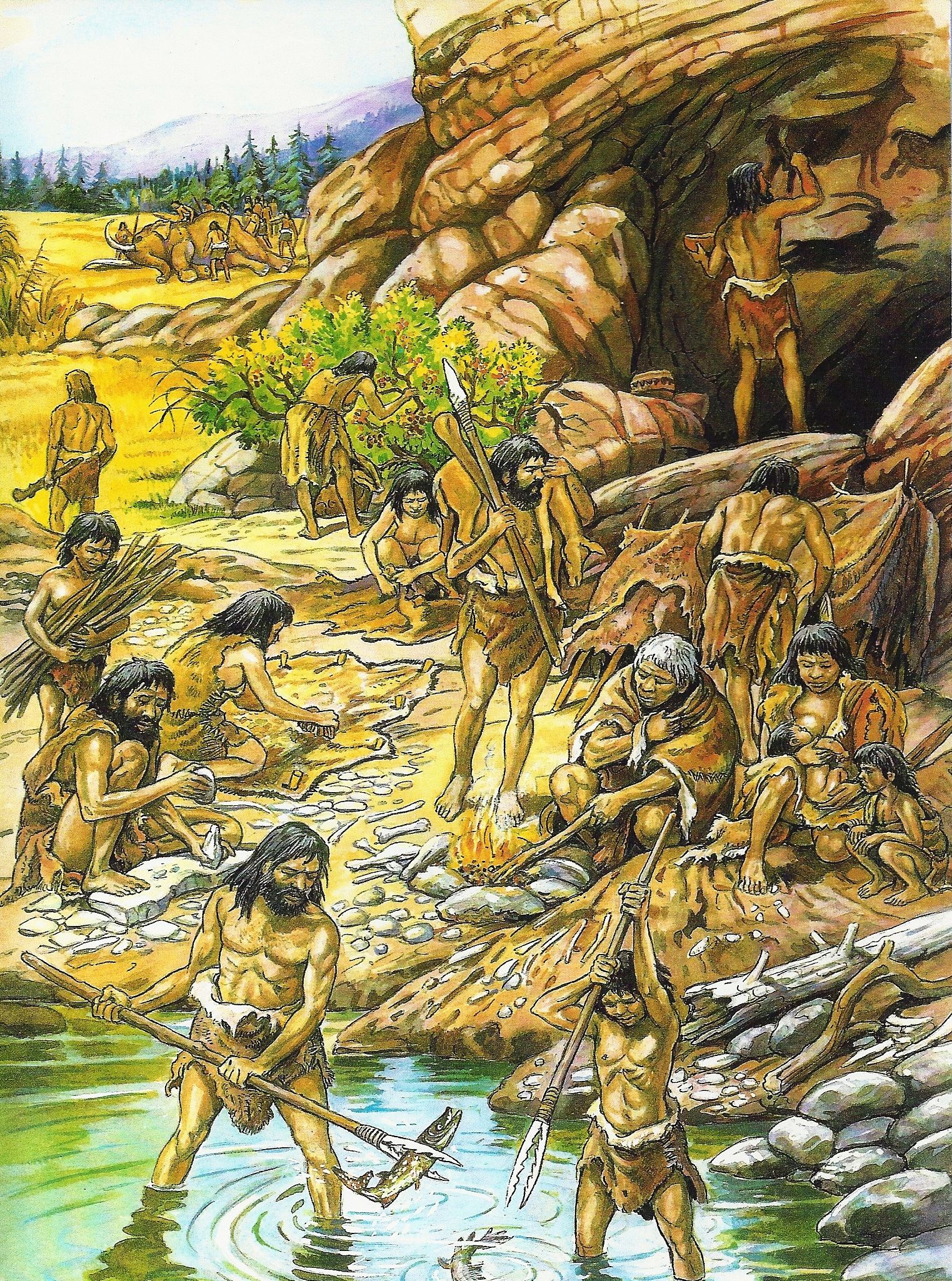 Что древние люди употребляли в пищу?
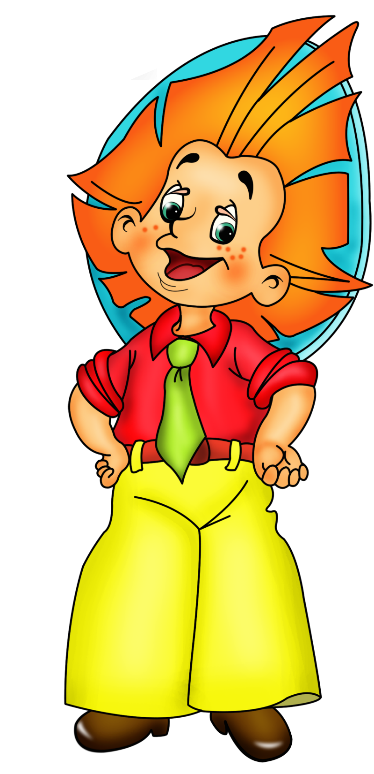 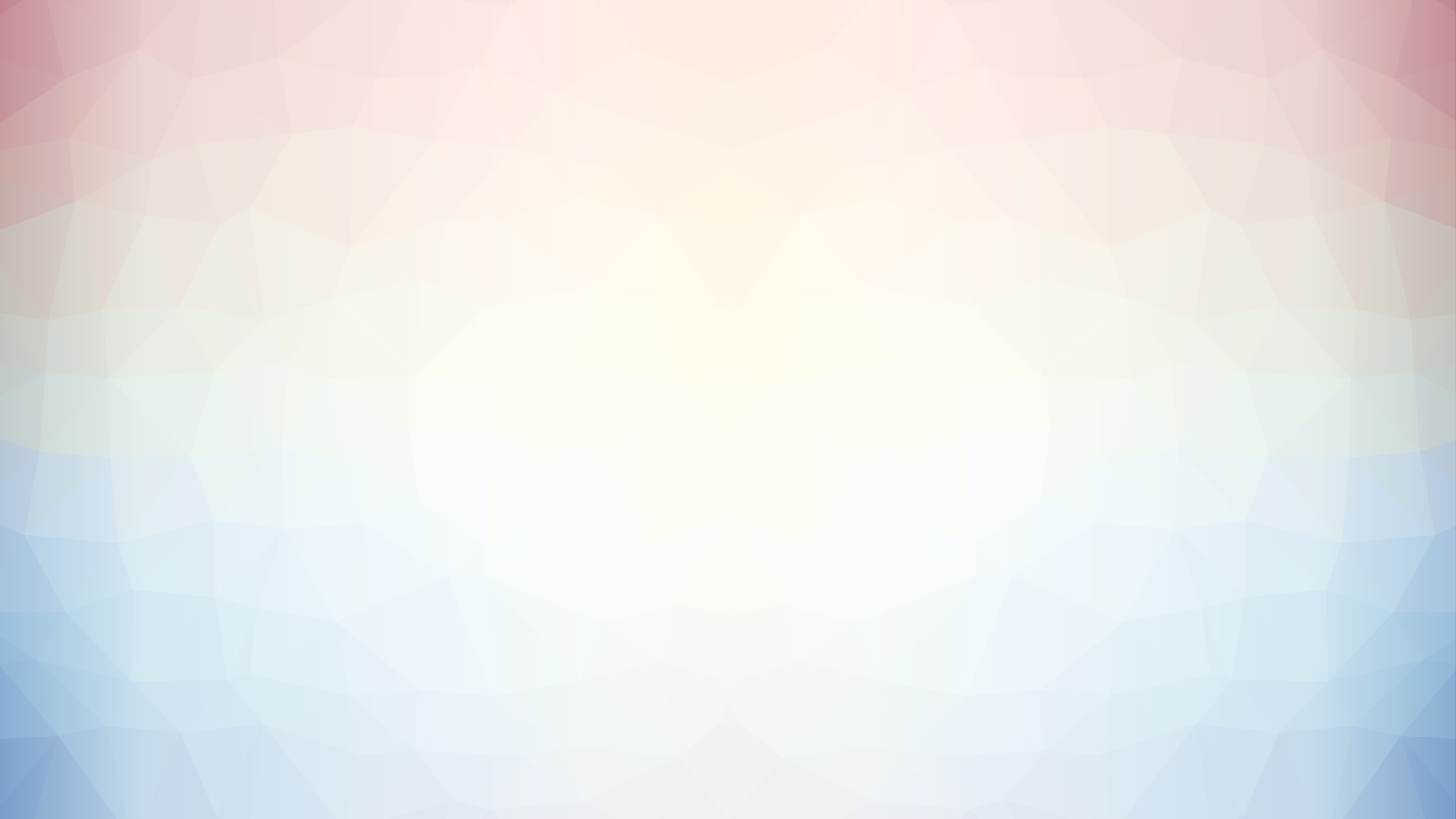 Чтобы добыть мясо, люди ходили на охоту.  На кого охотились древние люди?
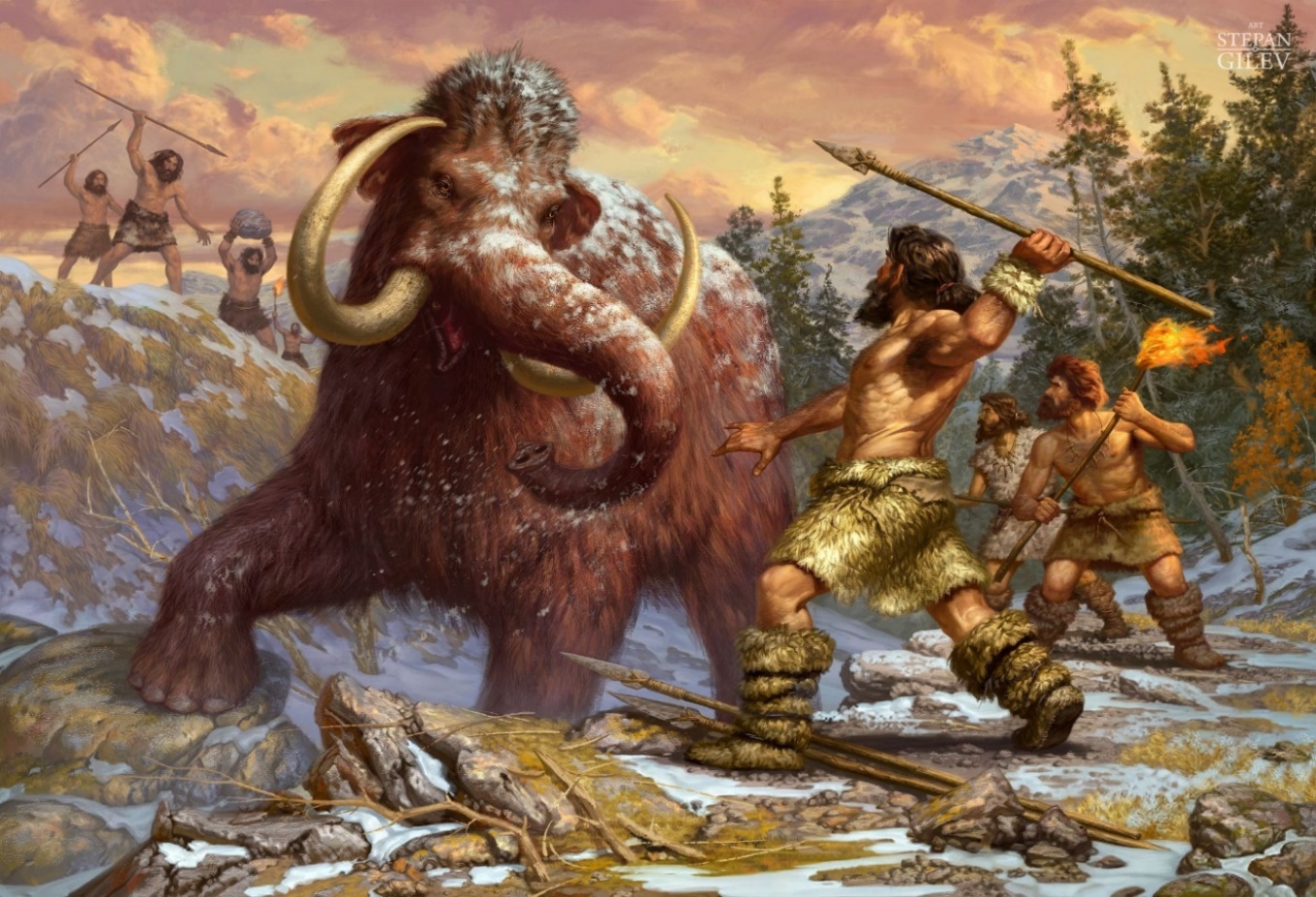 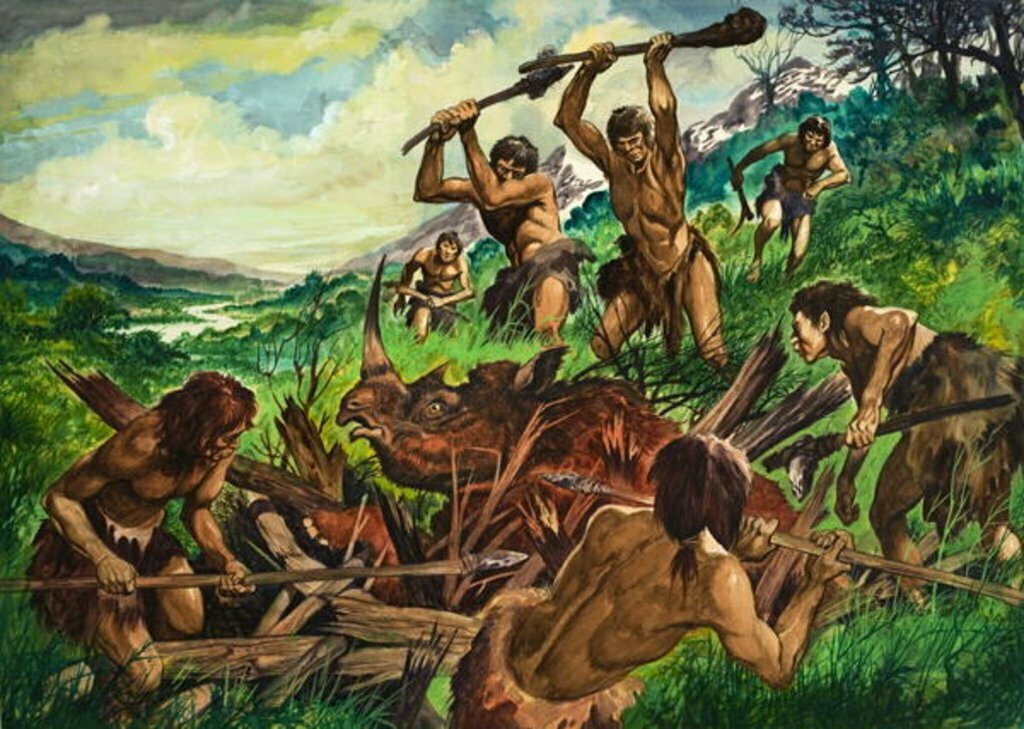 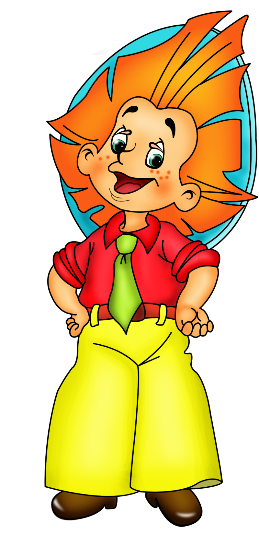 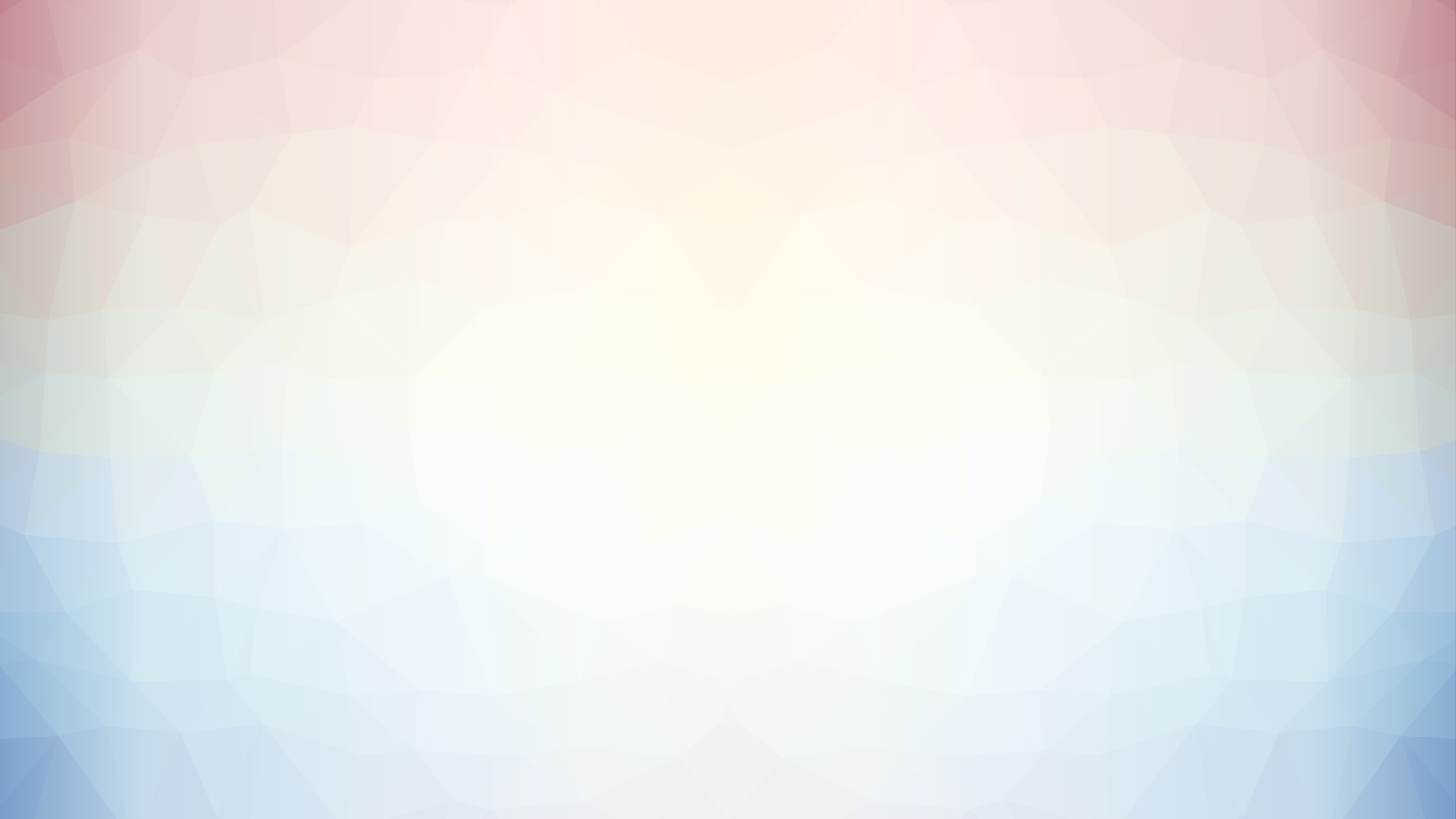 Оружие и орудия труда можно сделать из разных материалов, но первобытным людям были доступны лишь дерево и камень.
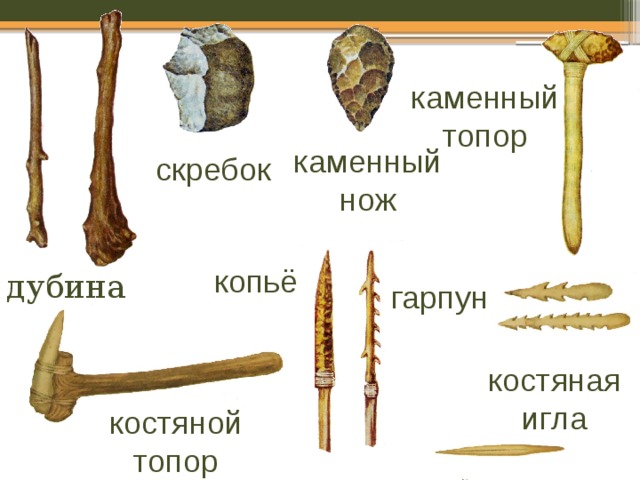 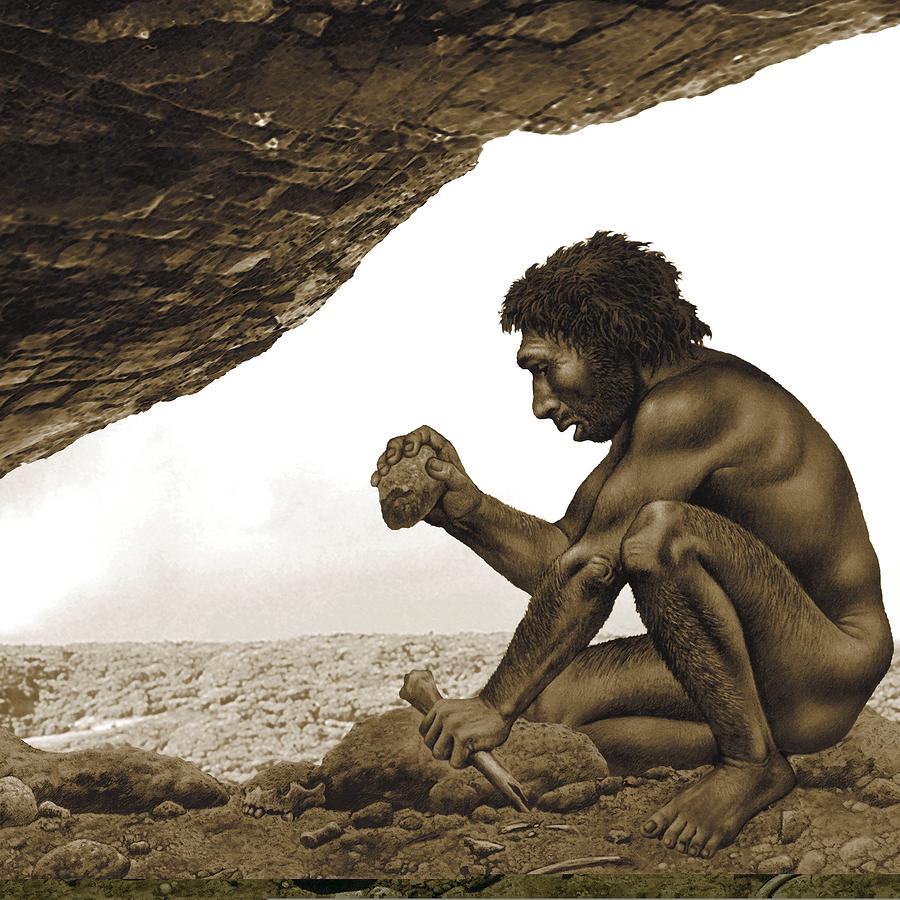 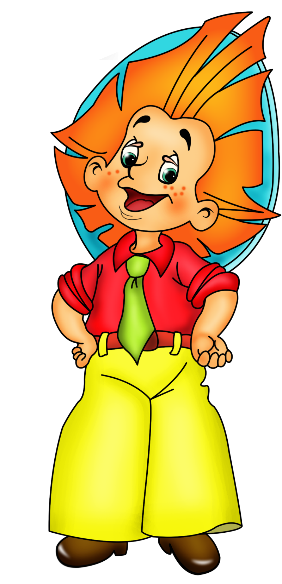 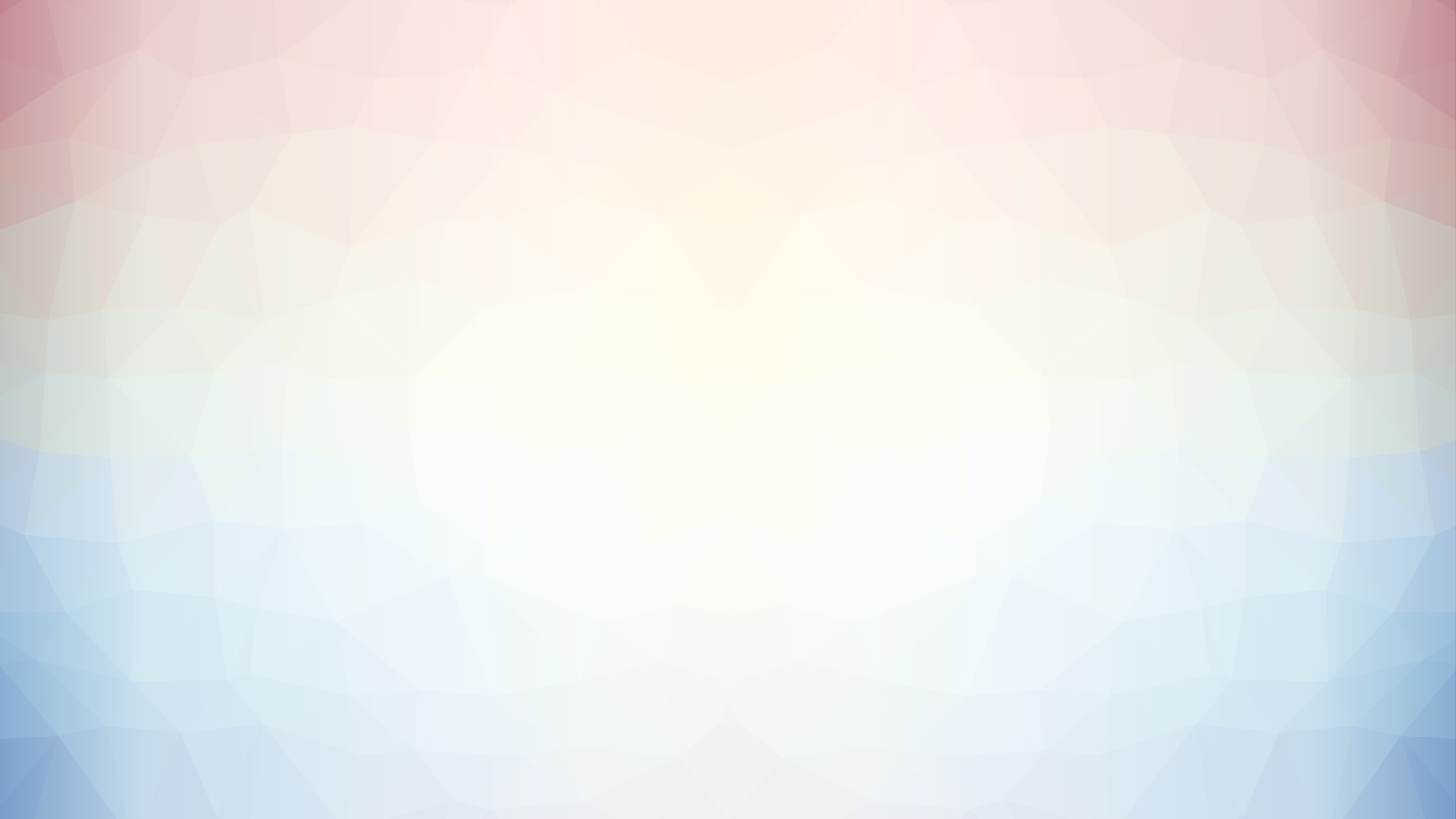 Когда древние люди были сыты и в безопасности, они любили … рисовать. Наскальная живопись.
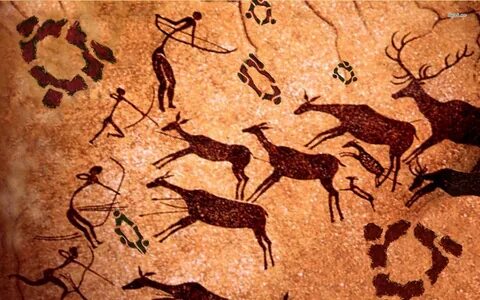 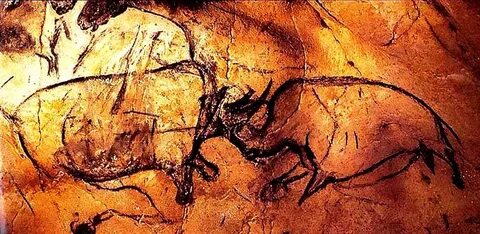 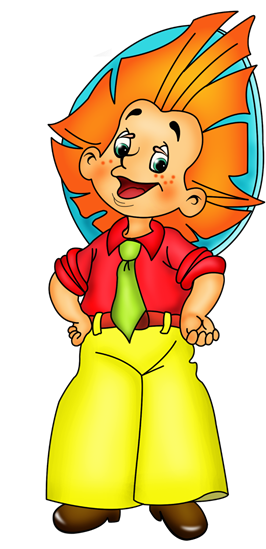 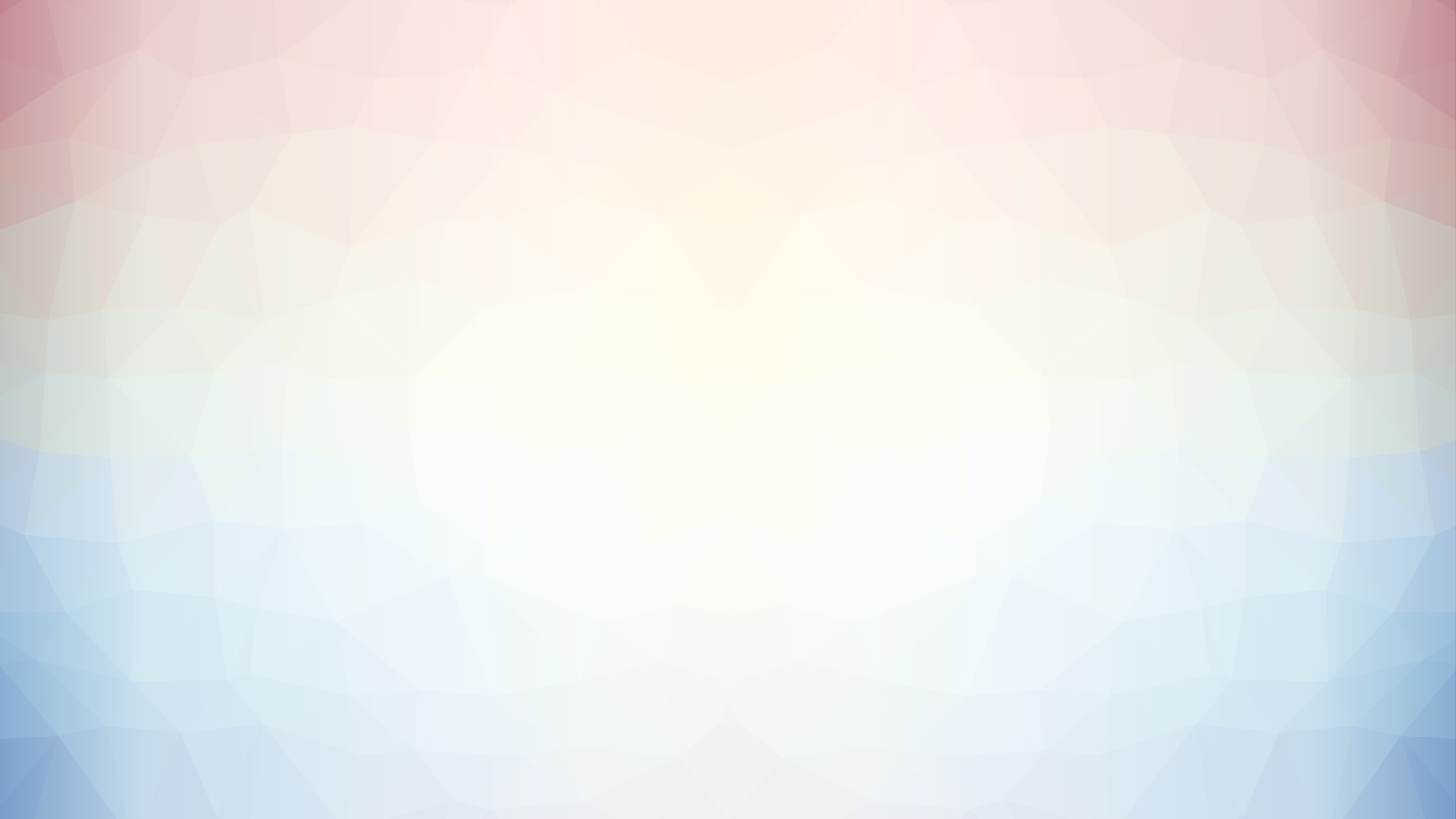 Нашим предкам предстоял долгий путь развития, прежде чем стать современными людьми. Человечество не стояло на месте, а постоянно развивалось.
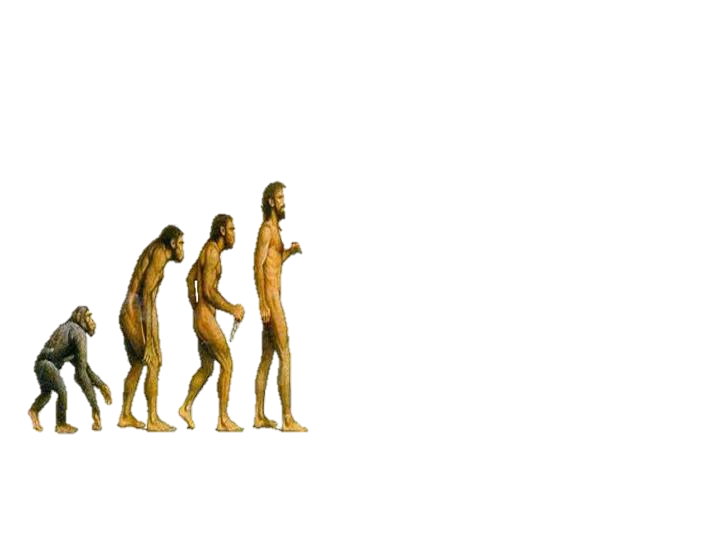 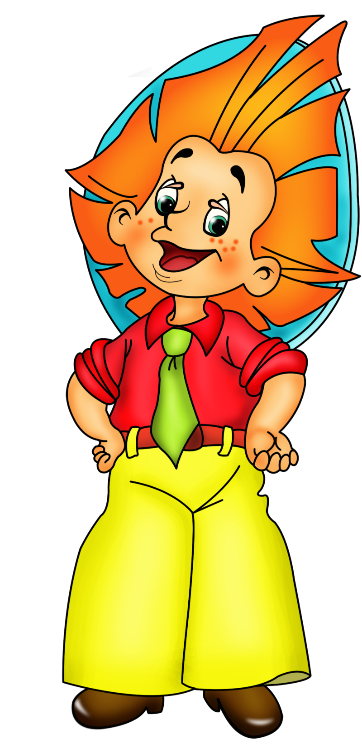